L’interdisciplinaritéDans l’enseignement scolaire
Pourquoi  ? Comment ?
Une source d’enrichissement pédagogique
Mais une mise en œuvre délicate
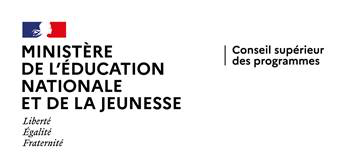 Anne Burban
Inspectrice  générale honoraire (groupe des mathématiques)
Personnalité qualifiée au Conseil supérieur des programmes
Plan
Un peu d’histoire
L’interdisciplinarité dans l’institution scolaire française
Modalités pédagogiques de mise en œuvre
Forces, faiblesses, opportunités, risques
Bilan et perspectives
Un peu d’histoire
1. Les savoirs savants
Jusqu’au 18e siècle  :  savoir généraliste  
19e et et début du 20e  siècle : morcellement des savoirs en disciplines 
Deuxième moitié du du 20e siècle  :  découvertes scientifiques aux interfaces des disciplines existantes et débouchant sur la création de nouvelles disciplines : 
la génétique moléculaire au carrefour de la biologie, de la chimie et de la physique ;
l’intelligence artificielle née du contact entre la logique mathématique, les statistiques, les probabilités, la neurobiologie computationnelle, l’informatique ;
les humanités numériques au croisement de l’informatique, des lettres, des arts, des sciences.
Parallèlement, la société intellectuelle est prise dans un mouvement interdisciplinaire
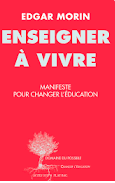 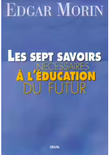 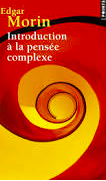 Edgar Morin
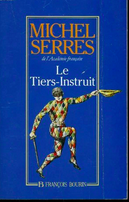 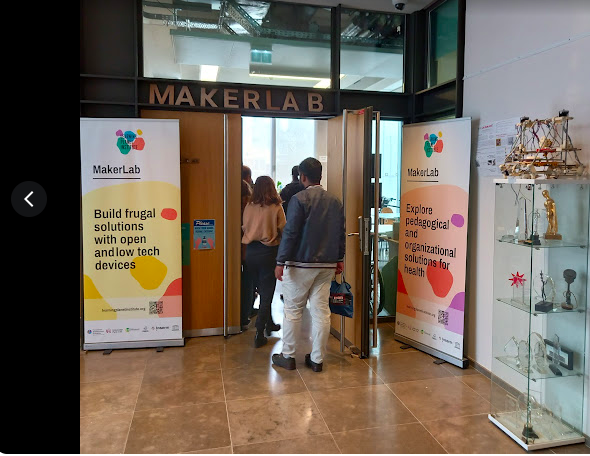 Michel Serres
François Taddéi, fondateur du centre de recherches interdisciplinaires (CRI)
II. Les savoirs scolaires
Un peu d’histoire 2.  les savoirs scolaires
1766 : premiers agrégés pour remplacer les professeurs jésuites expulsés par Louis XV. Ils ne sont pas spécialisés ;
1821 : trois spécialités au concours de l’agrégation : lettres, grammaire, sciences ;
1828 : naissance de l’agrégation de philosophie ; en 1830 de celle d’histoire ; 
1841 : scission de l’agrégation de sciences en agrégation de mathématiques d’une part et agrégation des sciences physiques et naturelles d’autre part ;
1881 : séparation des sciences naturelles des sciences physiques ;
1944 : séparation entre l’histoire et la géographie ;
depuis les années 2000 : promotion d’approches interdisciplinaires dans l’enseignement des sciences et des humanités.
   Place de l’éducation au développement durable.
[Speaker Notes: L’école a suivi, à sa manière, la fragmentation des savoirs dans l’organisation de ses enseignements comme dans la spécialisation de ses professeurs :]
Modalités d’enseignement de L’interdisciplinarité
L’interdiciplinarité scolaire
L’interdisciplinarité est à la pédagogie ce que la vision binoculaire est à la perception du monde.

Deux modalités de prise en compte :
Interdisciplinarité mentionnée à l’intérieur des programmes de chaque discipline ; 
Interdisciplinarité instituée en tant que discipline avec un horaire, un programme, une prise en compte aux examens.
Exemples où L’interdisciplinarité renforce la compréhension
La proportionnalité (maths) et les échelles (géographie).
Les paramètres de dispersion en statistiques (maths) et les incertitudes de mesure (physique). 
Les vecteurs (maths) et les forces (physique).
Les probabilités (maths) et la génétique (biologie).
Les fonction (maths) et les grandeurs( physique).
La notation de Leibniz  dy/dx (physique) pour interpréter une dérivée comme taux d’accroissement infinitésimal.
Modalités de mise en œuvre
- Équipes enseignantes pluridisciplinaires avec deux modes d’intervention possibles : 
enseignement intégré pris en charge de par un seul enseignant (expérimentation de l’EIST en 6e ) ;
partage entre des enseignants de différentes disciplines.
Mode projet (cahier des charges, échéancier, travail en équipes, expérimentations, simulations), réalisations pratiques.
Développement de compétences transversales (autonomie, travail collectif, pratique de l’oral).
Evaluation plus ou moins importante aux examens (oral du brevet des collèges,  oral du baccalauréat, épreuve orale de TIPE).
Oui, mais…
Un exemple récent :
L’enseignement scientifique (2h en première et 2h en terminale du lycée général)
En première 
4 thèmes :
– une longue histoire de la matière ;
– le Soleil, notre source d’énergie ;
 – la Terre, un astre singulier ;
– son, musique et audition.
Et un projet numérique et expérimental
En terminale 
3 thèmes :
– science, climat et société ;
– le futur des énergies ;
– une longue histoire du vivant.
Polémique  autour de la place des mathématiques dans le  tronc commun du lycée.
Moins de 6% d’enseignants de mathématiques  impliqués  dans cet enseignement interdisciplinaire.
Modification des programmes de première (2023) et introduction, dans le tronc commun, d’un enseignement spécifique de mathématiques pour les élèves ne suivant pas la spécialité mathématiques.

Pourquoi ?

 Les mathématiques perçues comme étant reléguées au service des autres disciplines (certains parlent d’instrumentalisation). 
 Faiblesse de la place accordée à la modélisation en raison du manque d’outils dont disposent les élèves à ce niveau.
Dispositifs interdisciplinaires institués
FORCES
– Reconnaissance institutionnelle de l’interdisciplinarité 
– Pédagogie innovante : active, collaborative, basée sur des projets
– Compréhension, par les enseignants, de certaines difficultés des élèves (polysémie de certains termes, variété des approches)
– Présence de quelques enseignants très fortement engagés et militants
– Existence de ressources institutionnelles très fournies (documents d’accompagnement)
– Création de partenariats (universités, centres de recherches, entreprises)
Faiblesses
Difficultés à s’approprier le langage des autres disciplines.
Déséquilibre entre la nature des contributions des différentes disciplines impliquées.
La question du temps. 
Les contraintes organisationnelles (problèmes de salles, d’emplois du temps, concertation des enseignants).
La formation des enseignants : formation initiale monodisciplinaire des enseignants du secondaire,  insuffisance et caractère non obligatoire de la formation continue.
OPPORTUNITés
Complémentarité  des disciplines (contenus, approches).

Aborder la complexité du réel et faire entrer la « vraie vie » dans l’école. 
   Exemple du DD.

Développement d’une formation globale de l’élève .

Renforcement de l’expertise des enseignants, y compris dans leur discipline.

Renforcement du travail collaboratif des enseignants.
RISQUES
Dilution et superficialité de savoirs aux interfaces des disciplines au détriment des connaissances de base

Instrumentalisation de certaines disciplines par d’autres

Place privilégiée accordée à la mise en activité au détriment de l’acquisition de connaissances et de méthodes éprouvées.

Piaget : « Réussir, c’est agir en actes ; apprendre, c’est agir en pensée ».
Les TIPE en CPGE scientifique
Toutes les classes scientifiques (MP, PC, PSI, TSI, BCPST), depuis 1995 et extension prévue en 2024 aux prépas commerciales
2 heures inscrites dans l’EDT des élèves et prises en charge par deux professeurs.
Un thème d’étude renouvelé chaque année.
Les élèves préparent un projet (de préférence collectif), sauf pour l’école Polytechnique où l’épreuve consiste en l’analyse d’un document scientifique sans rapport avec le thème.
Projet évalué par un jury pluridisciplinaire.
Analyse des raisons du succès.
Bilan et perspectives
Bilan et conclusion
L’interdisciplinarité scolaire, un atout majeur, mais….pas dans n’importe quelles conditions.
Trois questions majeures :
l’attractivité du métier d’enseignant ;
la formation (initiale et continue) des enseignants ;
l’organisation des services des enseignants.
Evolution CAPES de mathématiques
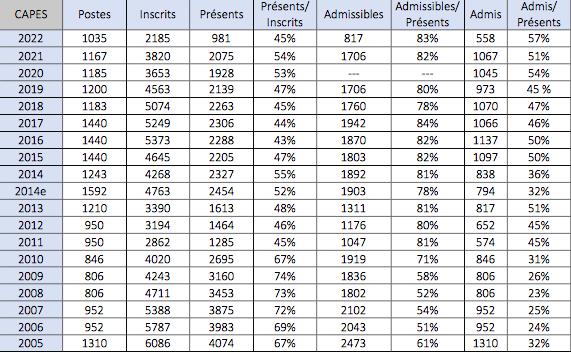 Je vous remercie de votre attention
Quelques chiffres
À la rentrée 2023 : 12 257 200 écoliers, collégiens et lycées 
 6 528 000 écoliers (premier degré) ;
 5 729 200 élèves du second degré : 
 3 440 400 collégiens
 2 288 800  lycéens  : plus de 1 200 000 dans la voie générale, environ 400 000
dans la voie technologique et 650 000 dans la voie professionnelle
À l’école primaire : un seul enseignant chargé de la totalité des disciplines
Au collège  
un enseignant par discipline ; 
un programme intégré de sciences au cycle 3 (CM1-CM2-6e), mais deux enseignants en 6e
-  depuis les années 2000, des dispositifs interdisciplinaires au statut fluctuant.
Les élèves et l’organisation scolaire
Dans la voie professionnelle  du lycée 
bivalence des enseignants des disciplines générales (maths-sciences ; lettres-histoire ; lettres-langues) ; 
mais maintien du cloisonnement entre les deux disciplines. 
Dans la voie générale du lycée 
un enseignant par discipline ; 
depuis 2000, des dispositifs interdisciplinaires au statut et aux intitulés fluctuants ;
un enseignement interdisciplinaire intégré : l’enseignement scientifique (réforme 2019, modification du programme en 2023).
Dans les CPGE scientifiques
depuis 1995 : TIPE (travaux d’initiative personnelle encadrés) évalués aux concours.
Quelques caractéristiques
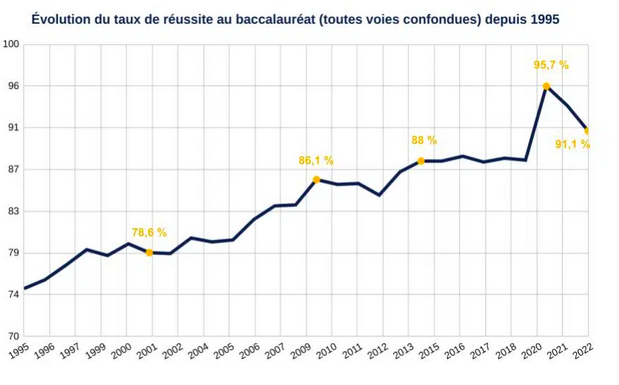 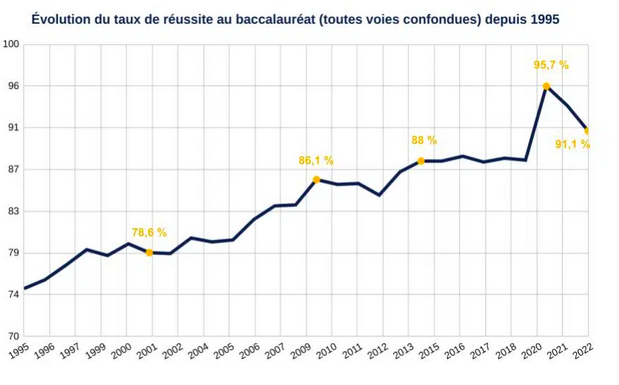 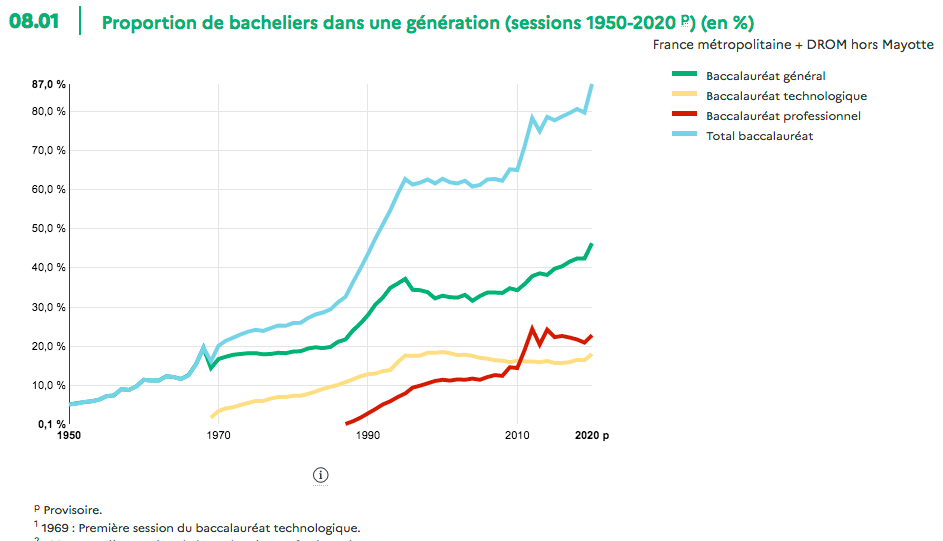